第 四 单元    分数乘法
第  3  课时   倒    数
WWW.PPT818.COM
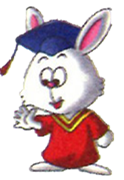 观察图中的数，你发现了什么？
×  ＝1
×  ＝1
4
×3＝1
×4＝1
1
1
6
5
1
2
3
5
2
8
7
1
1
6
5
6
7
3
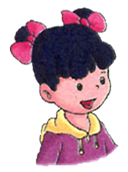 4
3
5
6
2
3
2
7
9
7
8
3
4
5
6
7
8
2
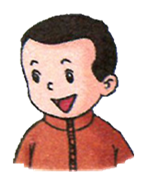 5
7
？
？
？
？
乘积是1的两个数互为倒数。
图中的“？”各是哪个数？
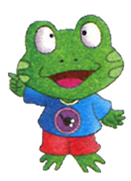 1
5
2
1
图中的“？”从左往右依次为      ，   ，  ，   。
5
7
9
7
和     互为倒数。
和     互为倒数。
和     互为倒数。
和     互为倒数。
和     互为倒数。
观察上面互为倒数的两个数，它们分子、分母的位置
发生了什么变化？把你的发现在小组里交流。
两个互为倒数的两个数分子和分母的位置颠倒了。
0有倒数吗？说一说你的想法。
0不能作为除数。
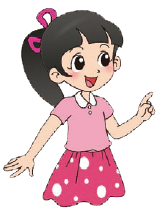 0没有倒数。
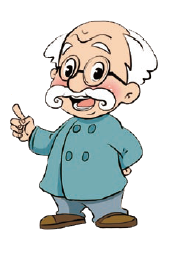 作业
你能分别找出    和     的倒数吗？
1
1
的倒数是
的倒数是
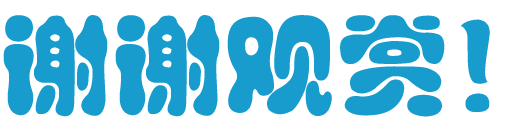